Экспортировано из Колумбии
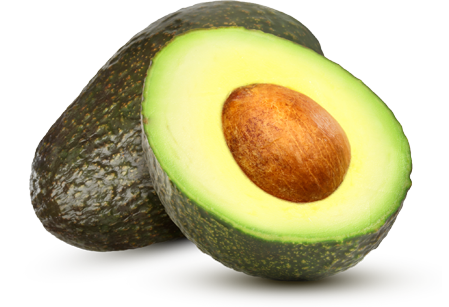 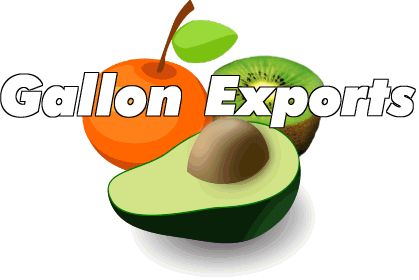 АВОКАДО Хасс
www.Gallonexports.com
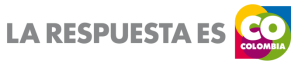 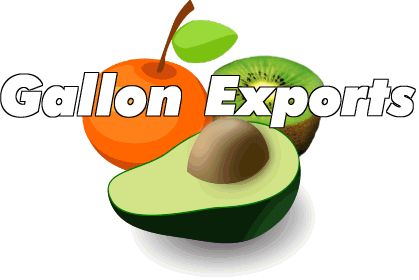 ИНФОРМАЦИЯ О ФИРМЕ
Gallon Exports, Inc. - американская компания с штаб-квартирой в г. Форт-Лодердейл,в штате Флорида и офисом в Колумбии. Мы являемся дочерней компанией G & G Group Holdings (www.ggholdingsgroup.com), которая специализируется на страховании, страховых услугах и экспортом.

Gallon Exports, Inc. предлагает для импорта авокадо Хасс из Колумбии для удовлетворения возросшего спроса на эту продукцию в городах региона Санкт-Петербурга и Москвы. 

Gallon Exports, Inc. добился успеха в конкуренции в поставках экспортных колумбийских продуктов питания основным оптовикам региона. Основываясь на этом Gallon Exports, Inc. построит успешный бизнес, обслуживая большие и малые рынки этого региона.
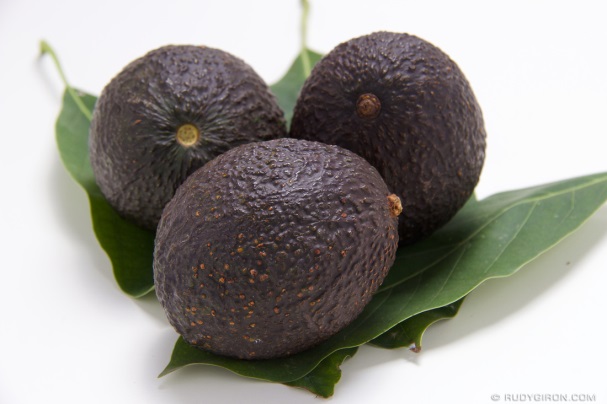 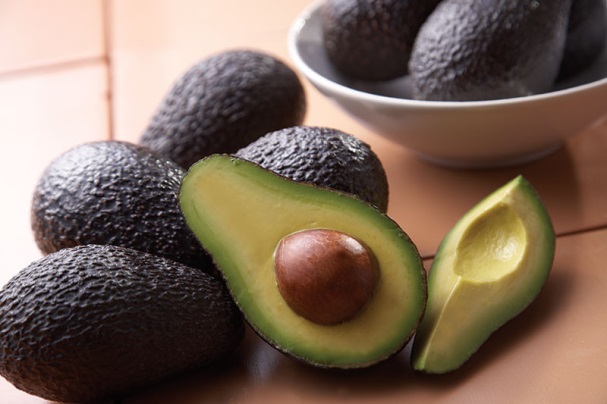 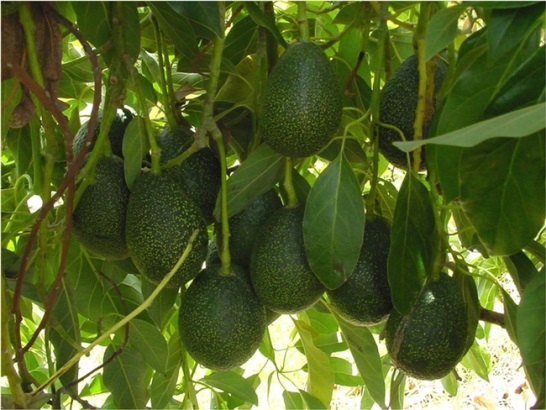 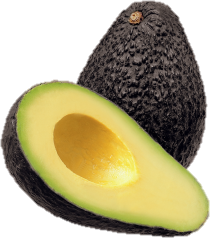 ОСНОВНЫЕ ЗАДАЧИ
В Задачу  фирмы Gallon Exports, Inc. Входит поставка фруктов и овощей оптовикам Москвы м Санкт Петербурга,  где, в настоящее время заметна недостаточная поставка продукции из Израиля и Испании. 

Раул Галлон, владелец фирмы Gallon Exports, Inc., использует свои знания в экспорте, свой опыт работы на продуктовом рынке розничной торговли, а также,  его связи в России  чтобы принести в этот регион продукцию, которая нужна потребителям.

Ключи к успеху для Gallon Exports, Inc.:

Мы предлагаем недоступные из других источников продукты высокого качества.

Надежные и своевременные поставки. 
Надежное руководство бизнесом
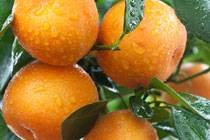 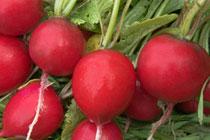 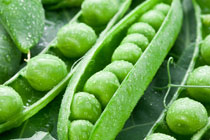 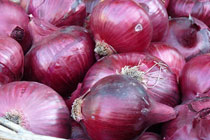 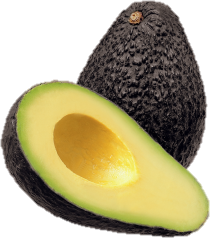 Руководство
Раул Галлон. Президент Gallon Exports, Inc., имеет опыт работы в международной экономике, экспорте и страховании, обладает страстью к лидерству, успеху и формированию навыков коллективной работы. Gallon Exports, Inc., благодаря его глубине знаний и ориентированной на результаты философии руководства, расширил свой бизнес в Европу и Южную Америку.
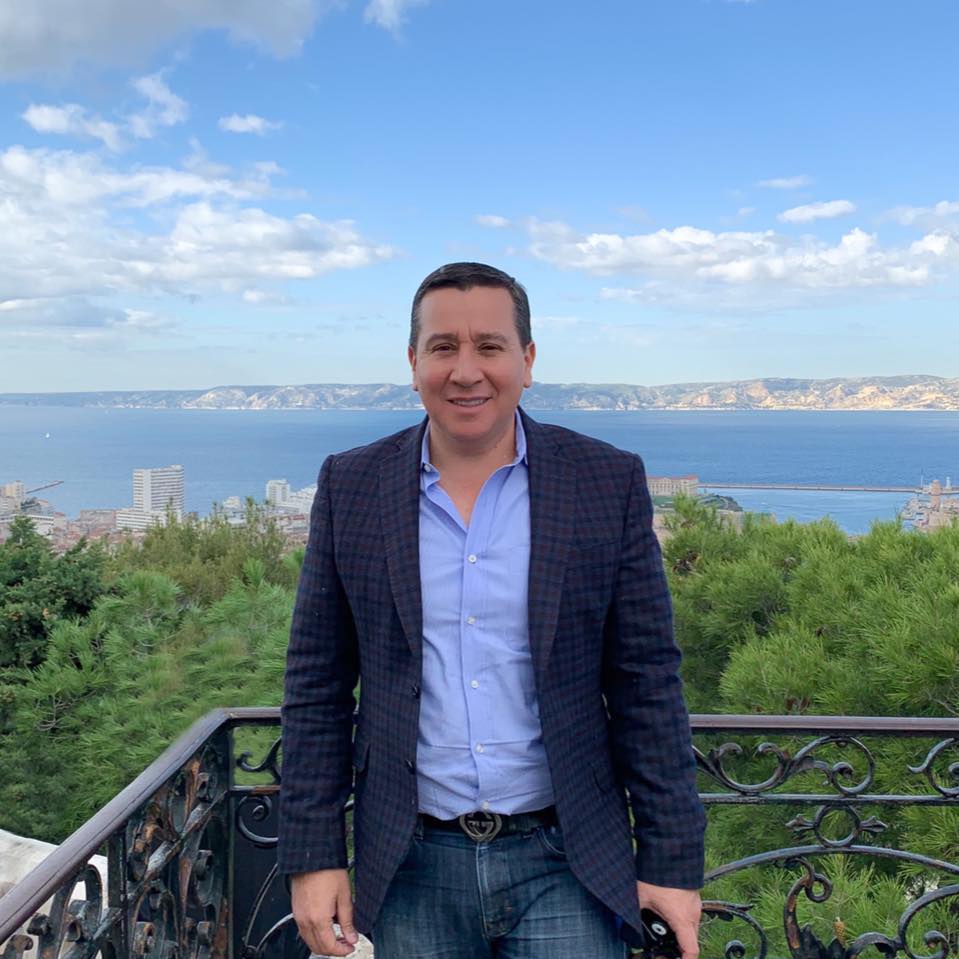 Успешный и инновационный предприниматель г-н Галлон также является главным исполнительным директором и Президентом             G&G               Holdings           Group,           LLC
(www.ggholdingsgroup.com); международной инвестиционной компании, которая специализируется на экспорте, страховании   и   страховых   услугах.   В   руководстве    фирмы
Gallon Exports, Inc., г-н Галлон несет ответственность за ежедневные операции, а также контроль качества и поставки товаров.
Г-н Галлон имеет десять (10) лет опыта работы в экспорте, а также является лицензированным и сертифицированным оценщиком страховых убытков в области недвижимости и потерь в результате несчастных случаев, оценщиком страховых убытков и арбитражным посредником; он также имеет несколько других страховых сертификатов Г-н Галлон получил степень бакалавра по международной экономике в Florida Atlantic University.
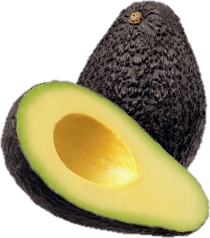 ПРЕДСТАВЛЯЕМ АВОКАДО ХАСС
Хасс авокадо - это сорт авокадо темно-зеленого цвета с бугристой кожей. Впервые был выращен и начал продаваться в Южной Калифорнии овощеводом Рудольфом Хассом, который также дал ему свое имя.
Хасс авокадо - плоды большого размера весом в 200-300 граммов. При созревании, кожица становится темной багрово-черной и поддается при мягком надавливании. Он готов к употреблению, когда он становится зеленовато белесым внутри. 
Благодаря своему вкусу, размерам, сроку годности, высокому урожаю и способности расти в некоторых регионах круглый год, сорт Хасс является наиболее коммерчески популярным авокадо в всем мире.
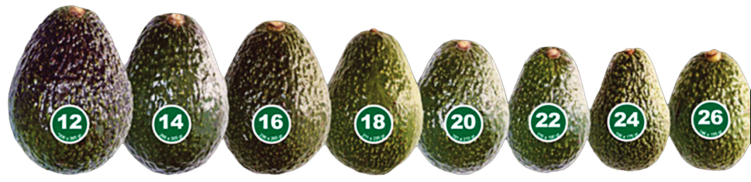 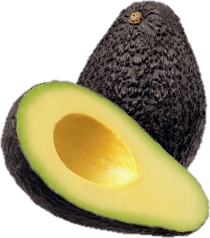 АВОКАДО ХАСС
Наш основной продукт
В Хасс авокадо высокое содержание полезных жиров, витаминов С, Е и В, калия и фолиевой кислоты.
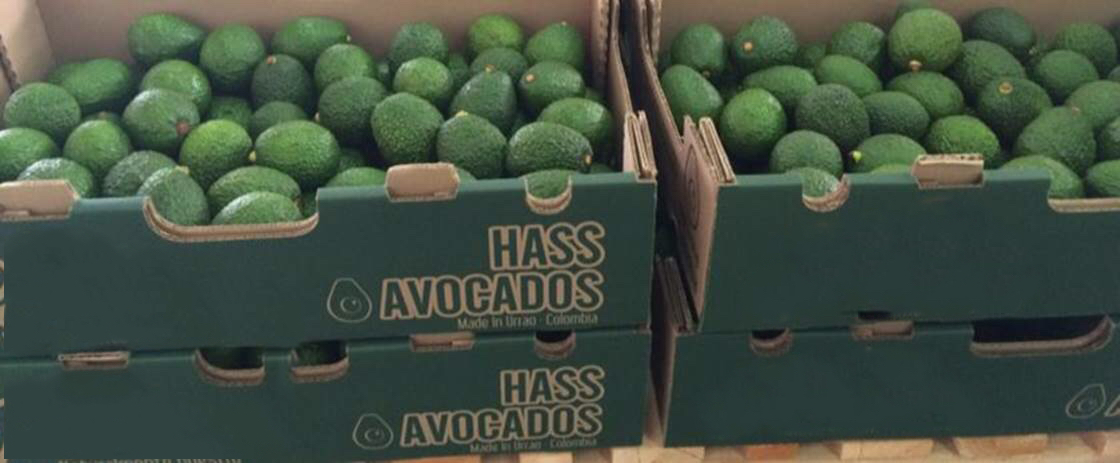 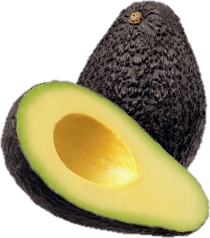 АВОКАДО ХАСС
Сбор урожая
Сбор урожая производится вручную, предпочтительно ножницами; плоды собираются по отдельности с сохранением небольшой части его ствола, прикрепленного к фрукту. 

Внешний вид: плоды должны быть полностью здоровыми; свободные от физического, механического или биологического повреждения, с ножкой и зеленью в соответствии с требованием целевого рынка.
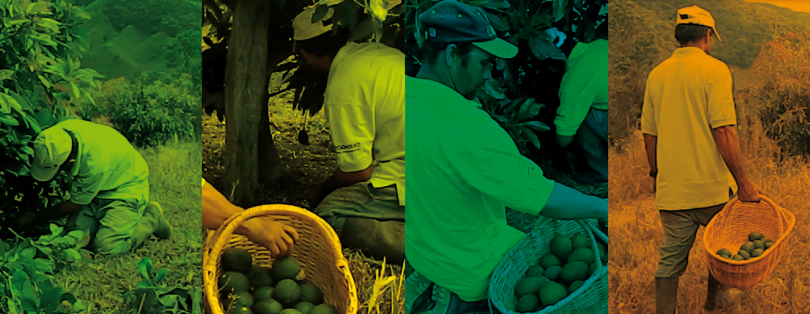 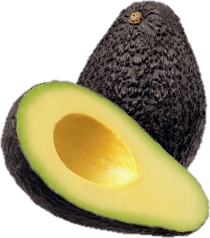 АВОКАДО ХАСС
Сбор урожая
Урожай с деревьев Хасс собирают осторожно, вручную. Чтобы отделить фрукт от дерева, рабочие аккуратно отрезают стебель авокадо, используя высоторез, чтобы снять те, что повыше. К высоторезу прикреплены корзины или мешки, в которые падают авокадо, тем самым предотвращая его от падения на землю и чтобы он не стал побитым.
Рабочие затем кладут фрукты в ящики, которые как можно быстрее увозятся на упаковку. Время является существенным фактором, потому что, как только авокадо сорвано с дерева, оно начинает зреть.

Теплые температуры ускоряют созревание. Чтобы замедлить этот процесс в упаковочном цехе, авокадо быстро проходят через один из двух процессов. Некоторые кладут их в бассейны с прохладной водой, моют авокадо, понижая их температуру. Другие охлаждают их в специализированных помещениях, используя оборудование для того, чтобы протереть пыль на кожице авокадо. После очистки, фрукты сортируют по размеру и кладут в коробки. Хасс авокадо тогда готовы к отправке - все менее чем за день, после того как они были собраны.
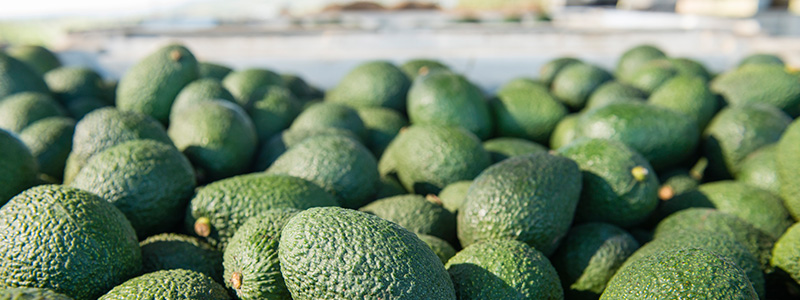 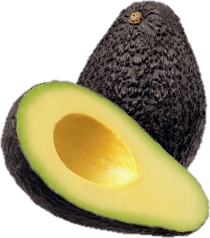 АВОКАДО ХАСС
Размеры плодов
Наши авокадо тщательно отобраны в соответствии с их размером и коэффициентом содержания сухого вещества. Затем мы сортируем их по размерам, по которым мы их продаем.
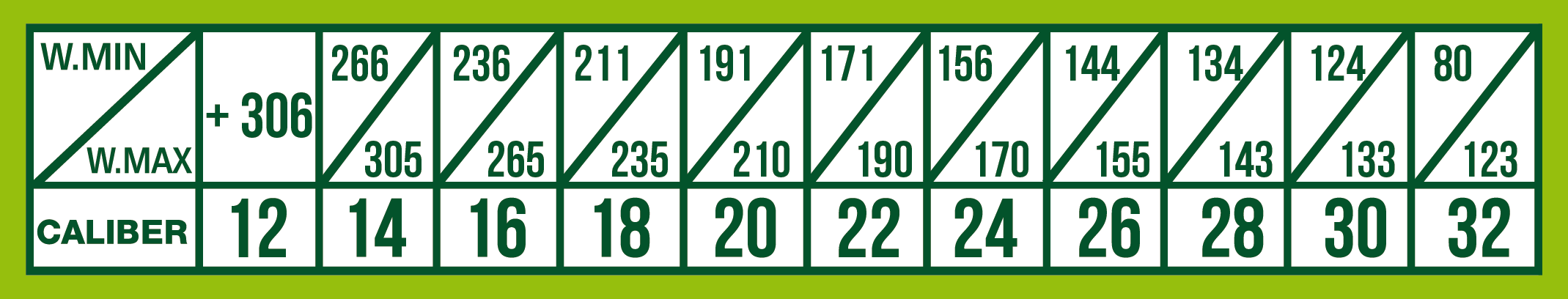 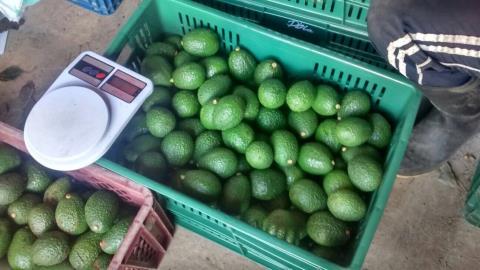 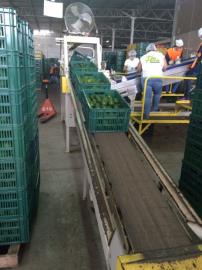 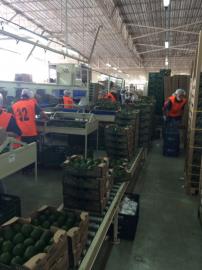 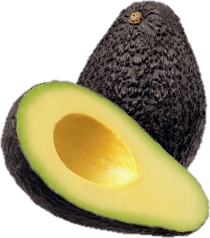 АВОКАДО ХАСС
Упаковка
Мы упаковываем наши авокадо в ящики по 4 кг или 10 кг
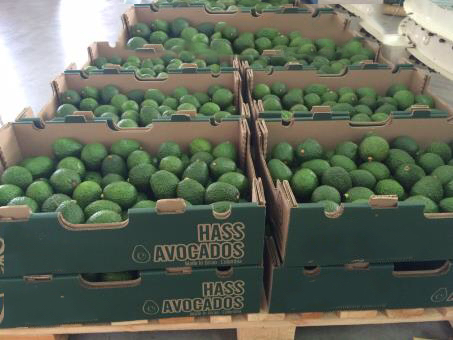 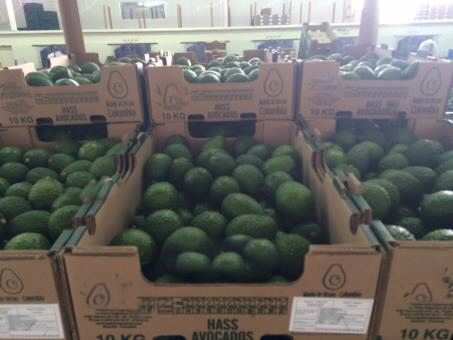 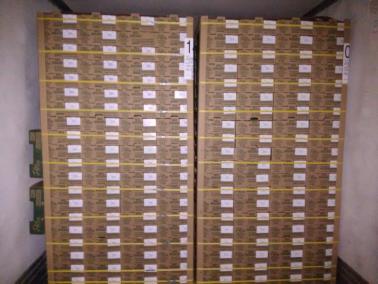 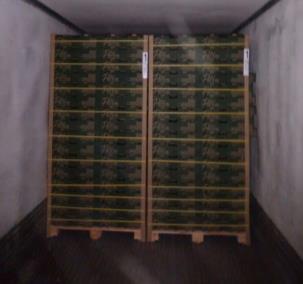 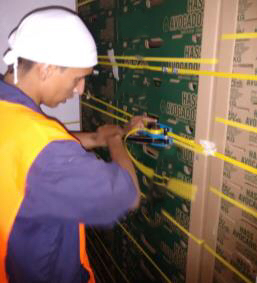 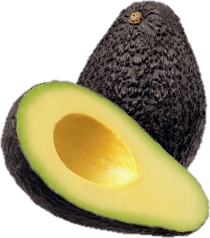 Цикл производства и сбыта.
С фирмой Gallon Exports, Inc. вы сможете значительно сократить полный цикл производства и сбыта, так как мы направляем грузовые судна  из Колумбии в Россию. Это, в свою очередь,
* увеличит количество свежих качественных авокадо,
* снизит цены на товары,
* снизит цены в сфере поставки,
* ликвидирует третьи стороны в процессе получения товаров.
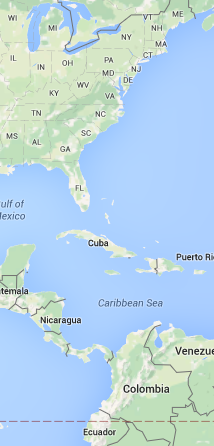 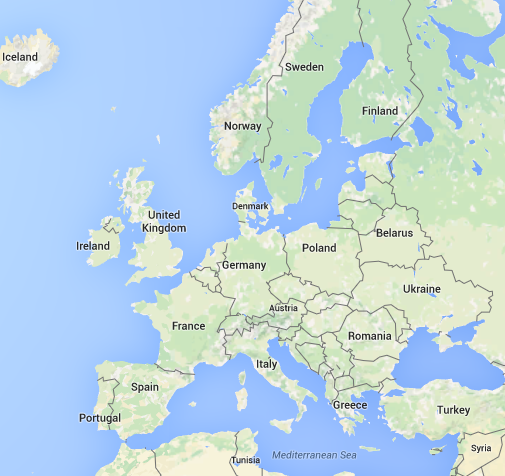 Gallon Exports 
- непосредственно из Колумбии в Россию
Другие поставщики
 - из Колумбии в Испанию,  в Россию.
Мы оставим всех конкурентов позади
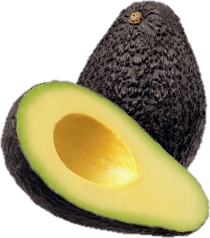 АВОКАДО ХАСС
Ящики по 4 кг
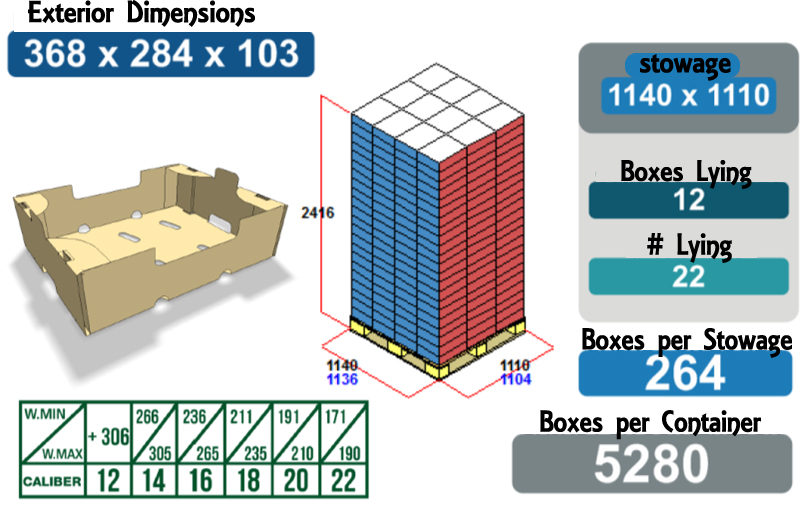 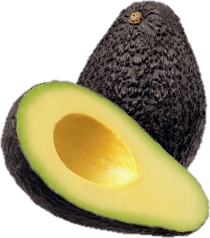 АВОКАДО ХАСС
Ящики по 10 кг
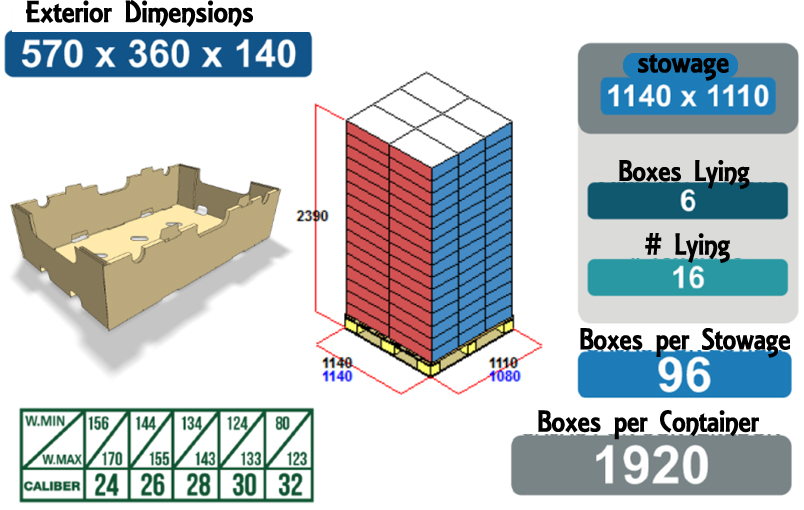 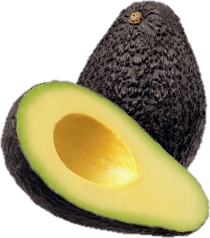 Объемы
Gallon Exports, Inc. может отгрузить минимум 1 контейнер авокадо и максимум 30 контейнеров авокадо в месяц
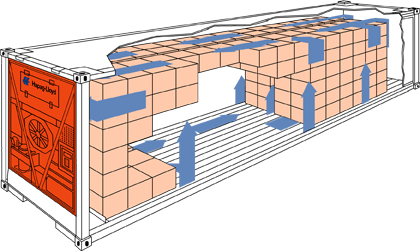 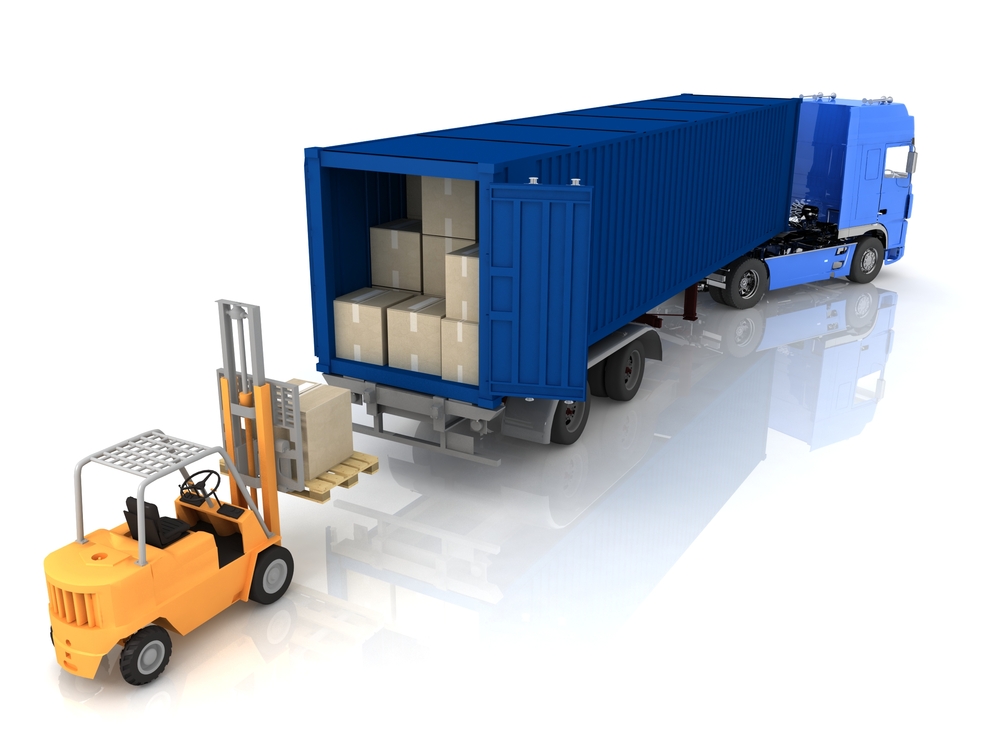 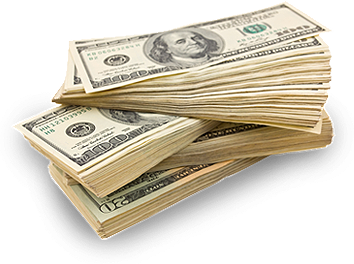 Условия оплаты
Gallon Exports, Inc. готов обусдить услрвия, такие как, своевременность проплаты при получении товара. Мы хотели бы договориться об условиях, которые бы удовлетворили все стороны.
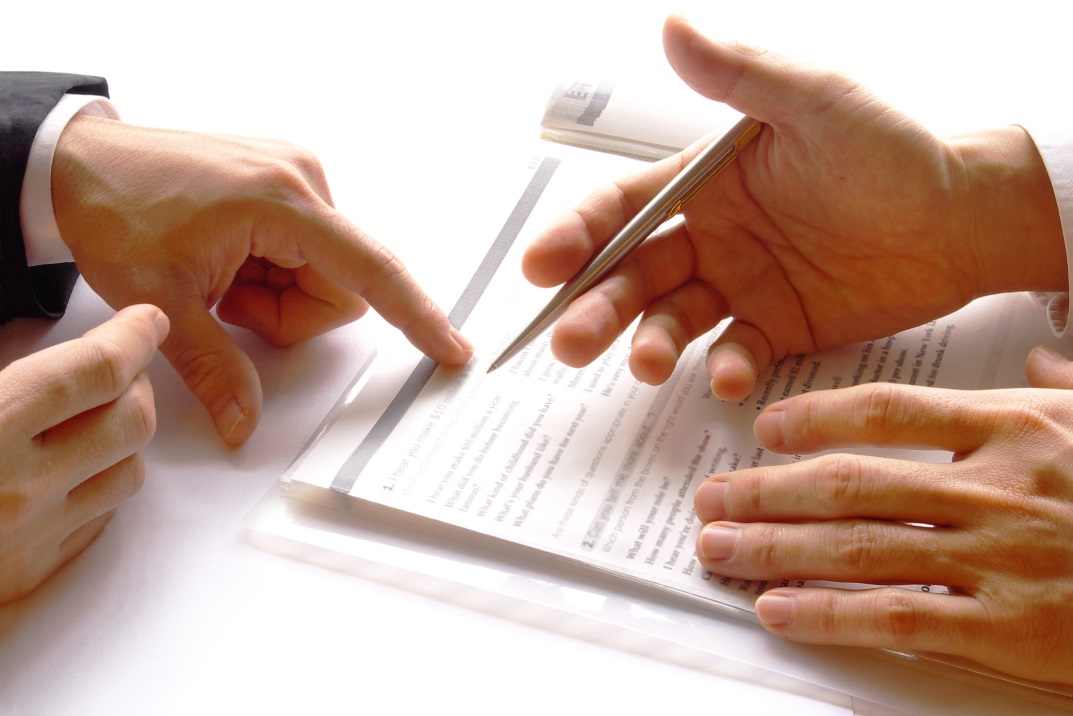 Наши цены - самые низкие среди всех и любых конкурентов!
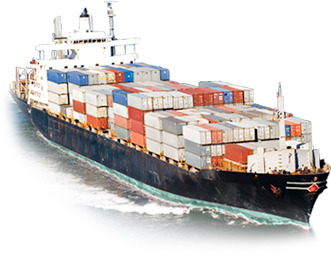 ПЕРЕВОЗКИ
Продукция отгружается всемирно известными перевозчиками, такими как, APL, Maersk Sealand, Mediterranean и другими. Внутренние перевозки осуществляются по железной дороге и грузовиками.
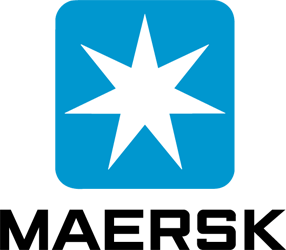 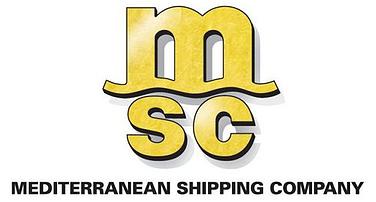 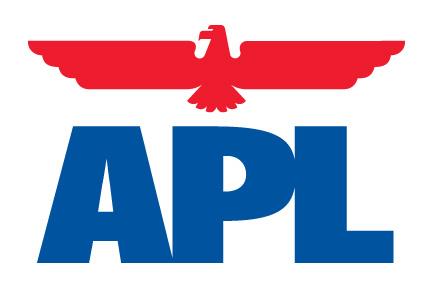 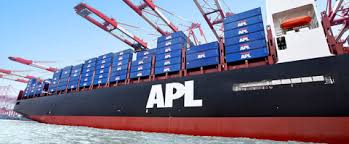 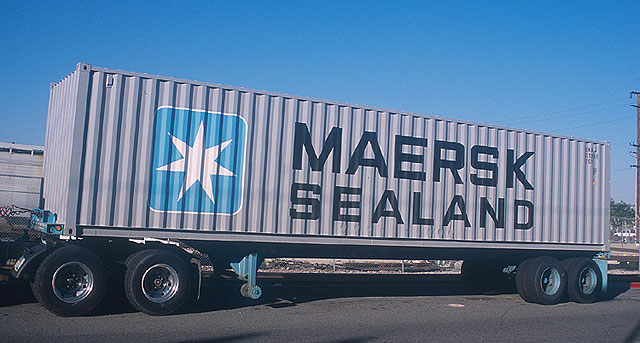 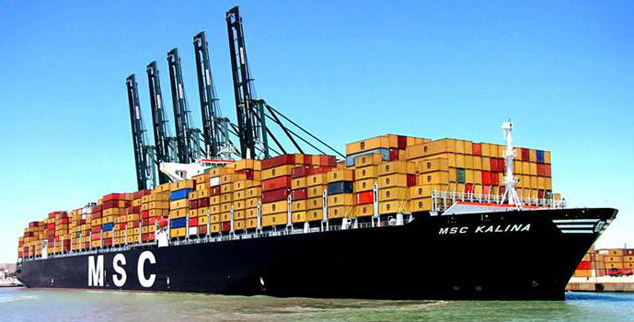 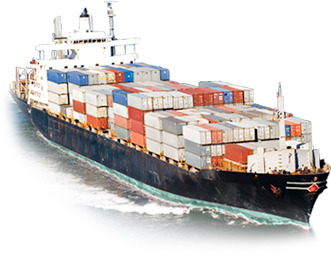 APLМаршруты перевозок
Step 1: 
Cartagena, Colombia to New York, NY

Time: 9 Days
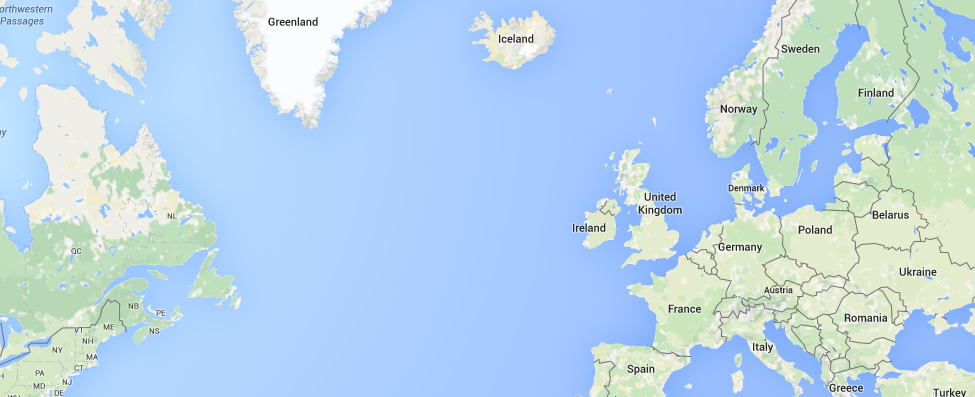 Step 2: 
New York, NY to 
St. Petersburg, Russia

Time: 28 Days
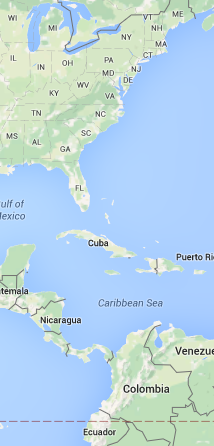 TOTAL TIME: approx. 25 days
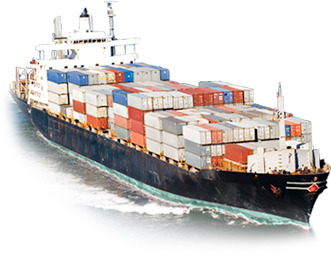 MaerskМаршруты перевозок
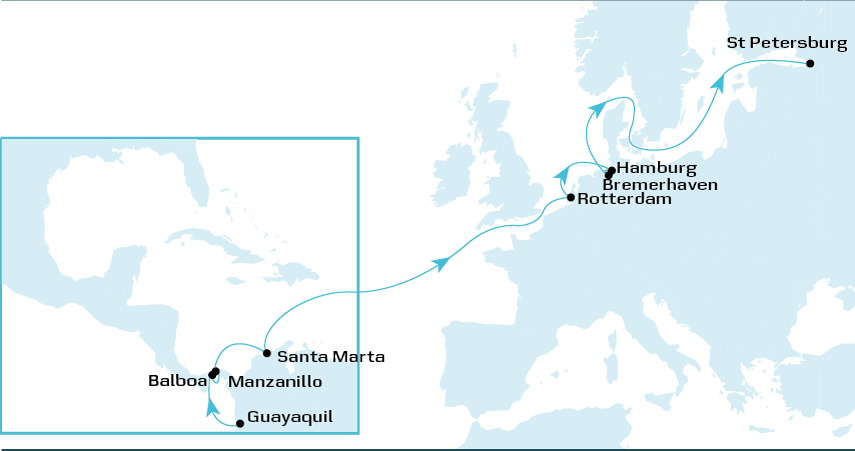 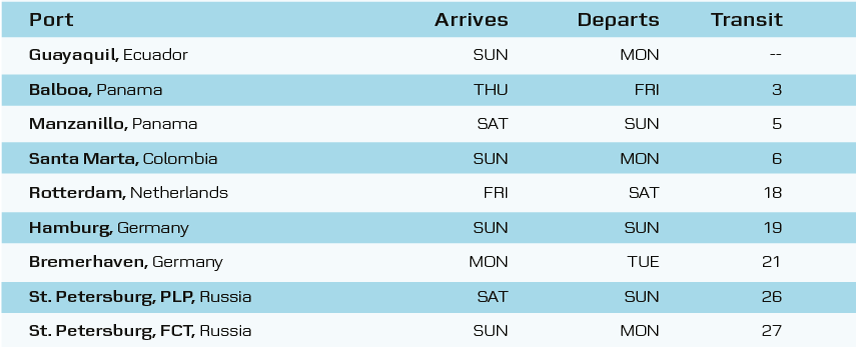 TOTAL TIME: approx. 20 days
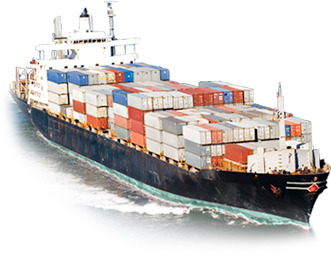 MediterraneanМаршруты перевозок
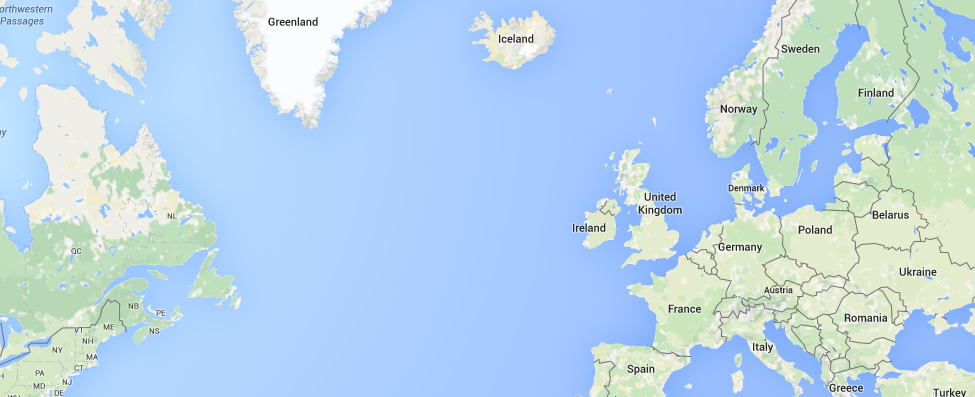 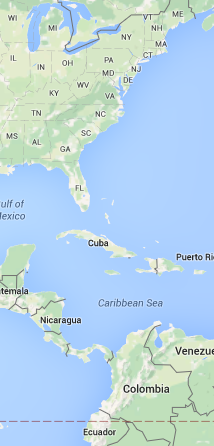 TOTAL TIME: approx. 26 days
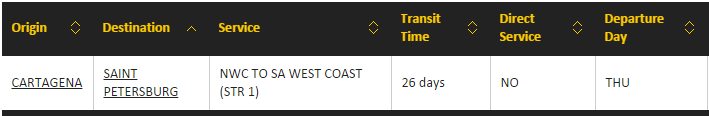 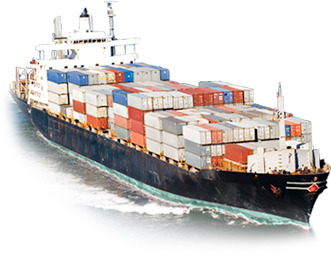 CMA CGMМаршруты перевозок
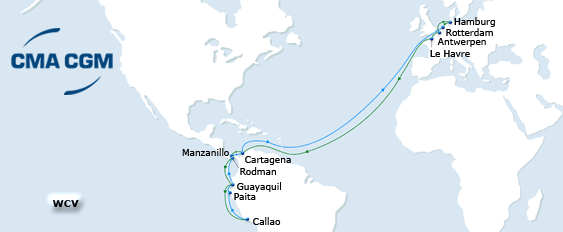 Step 1: 
Cartagena, CO to Hamburg, DE

Time: 13 Days
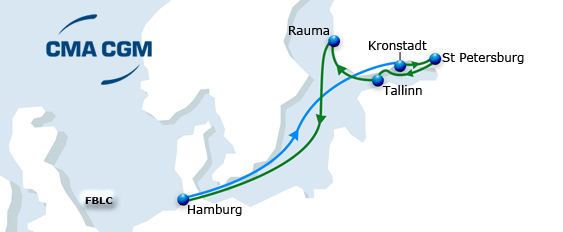 Step 2: 
Hamburg, DE to
St. Petersburg, RU

Time: 5 Days
TOTAL TIME: approx. 18 days
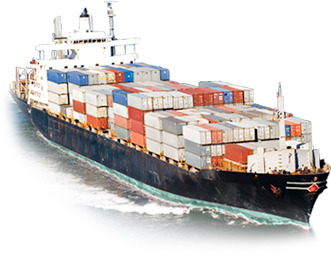 ПортыМеждународные порты
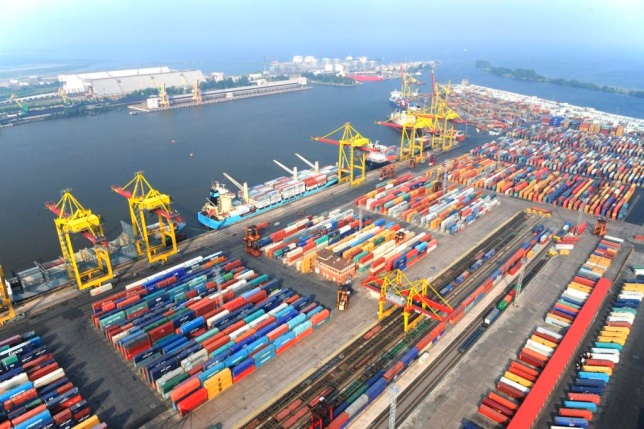 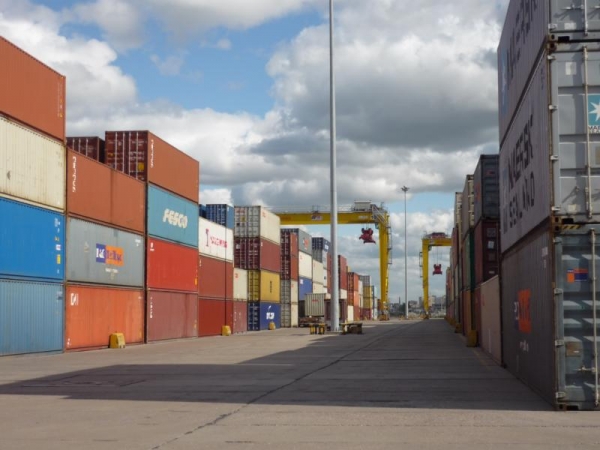 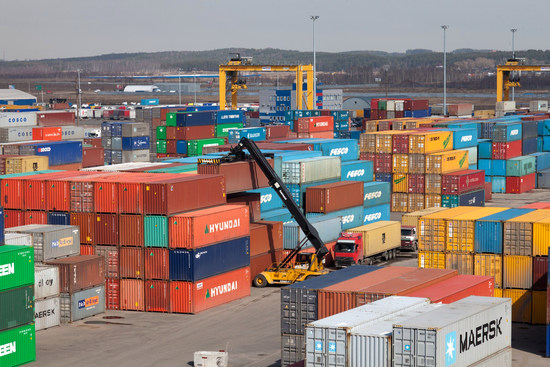 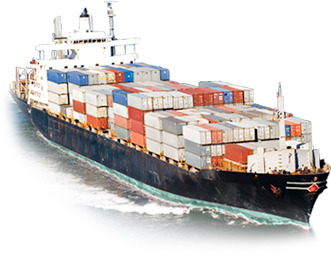 ПортыРоссийские порты
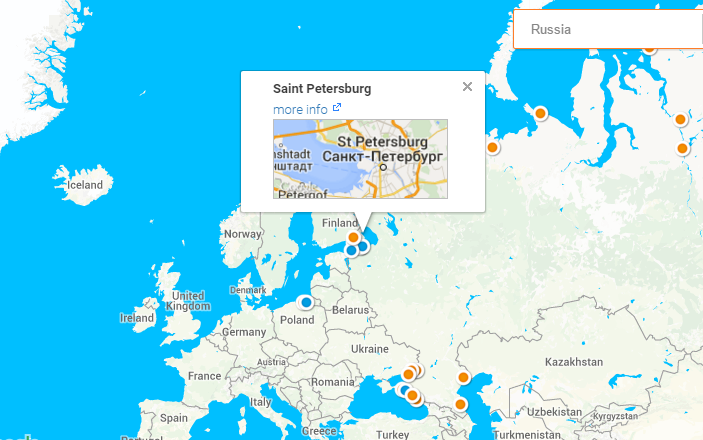 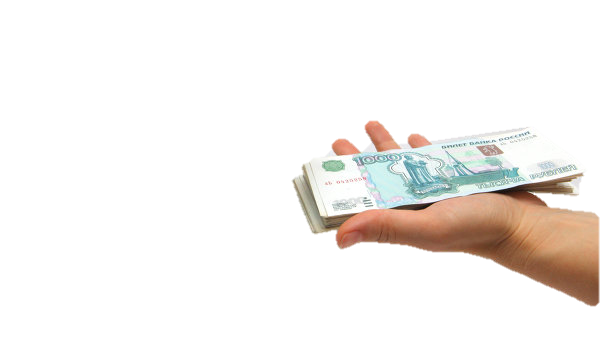 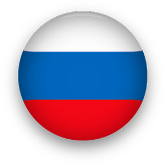 ПРЕДПОЛАГАЕМЫЕ ПОКАЗАТЕЛИ
Российский рубль
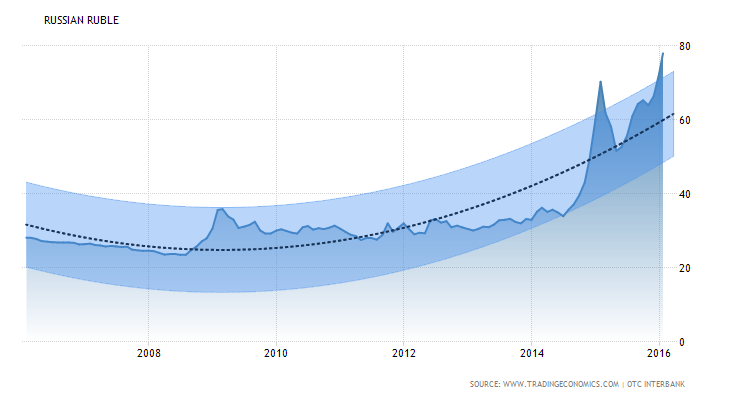 Source: http://www.tradingeconomics.com/russia/currency/forecast
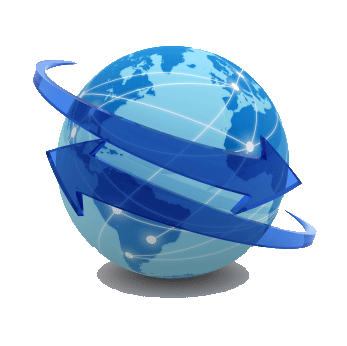 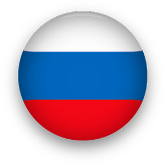 ПРЕДПОЛАГАЕМЫЕ ПОКАЗАТЕЛИ
Объемы российского импорта
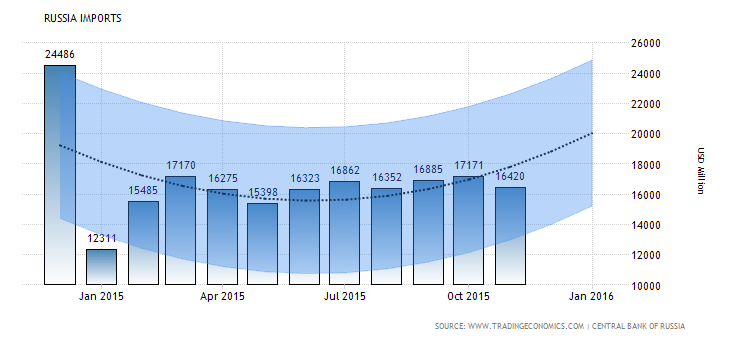 Source: http://www.tradingeconomics.com/russia/imports/forecast
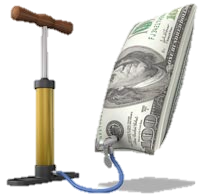 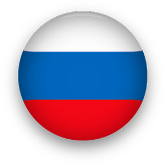 ПРЕДПОЛАГАЕМЫЕ ПОКАЗАТЕЛИ
Темпы инфляции в России
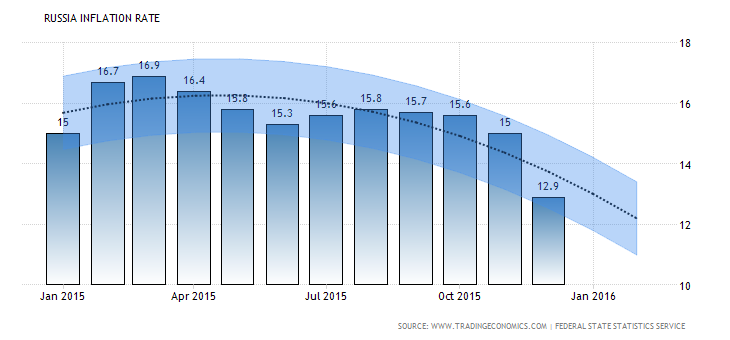 Source: http://www.tradingeconomics.com/russia/inflation-cpi/forecast
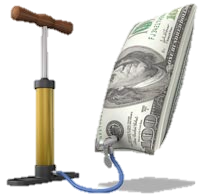 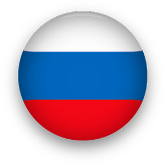 ПРЕДПОЛАГАЕМЫЕ ПОКАЗАТЕЛИ
Инфляция продовольственных цен в России
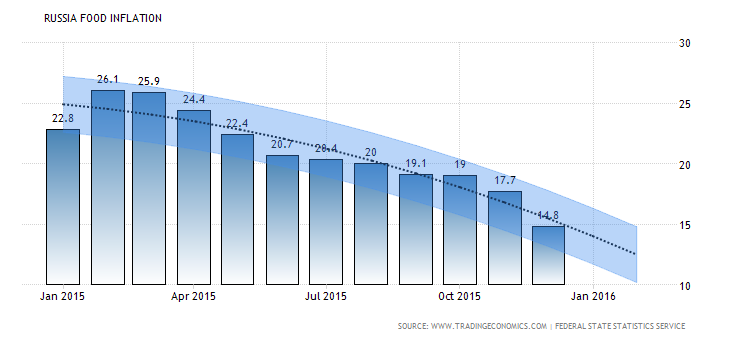 Source: http://www.tradingeconomics.com/russia/food-inflation/forecast
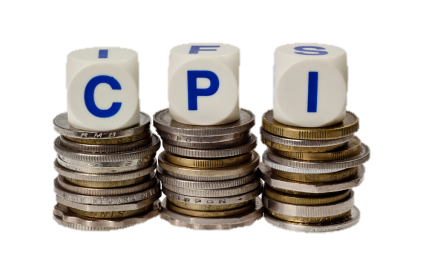 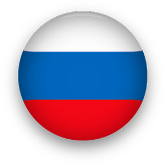 ПРЕДПОЛАГАЕМЫЕ ПОКАЗАТЕЛИ
Индекс потребительских цен в России
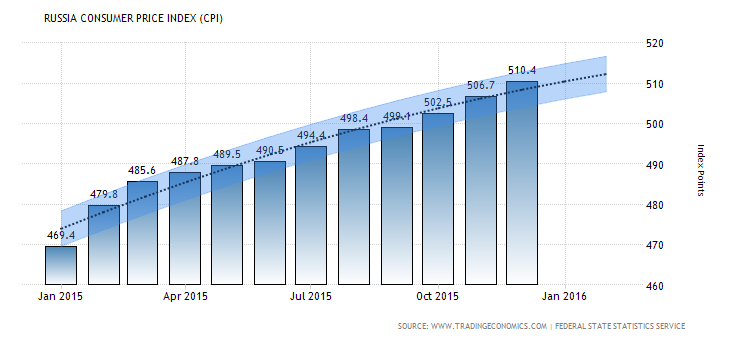 Source: http://www.tradingeconomics.com/russia/consumer-price-index-cpi
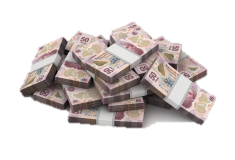 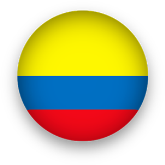 ПРЕДПОЛАГАЕМЫЕ ПОКАЗАТЕЛИ
Колумбийский песо
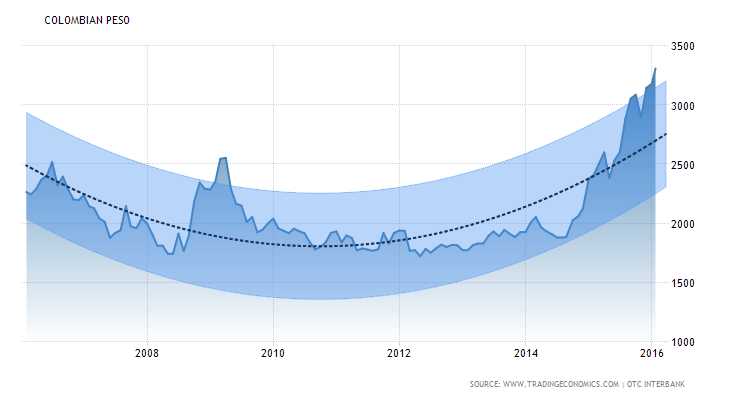 Source: http://www.tradingeconomics.com/colombia/currency/forecast
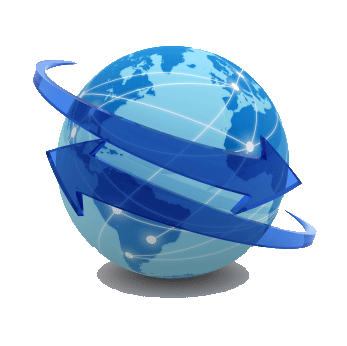 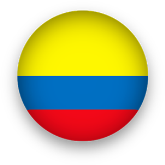 ПРЕДПОЛАГАЕМЫЕ ПОКАЗАТЕЛИ
Объемы экспорта в Колумбии
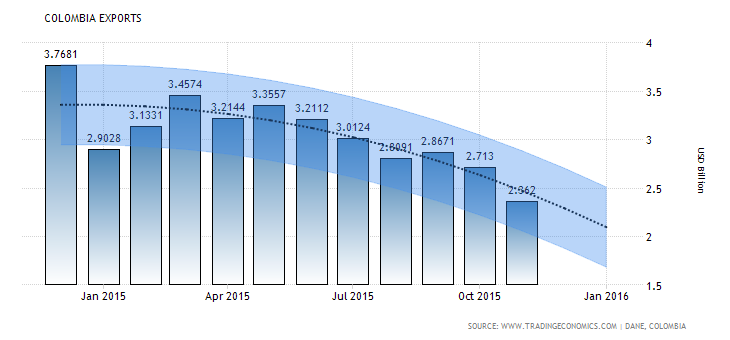 Source: http://www.tradingeconomics.com/colombia/exports/forecast
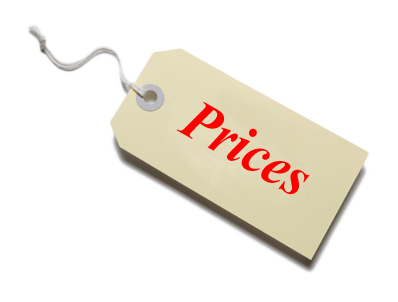 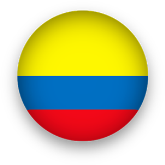 ПРЕДПОЛАГАЕМЫЕ ПОКАЗАТЕЛИ
Экспортные цены в Колумбии
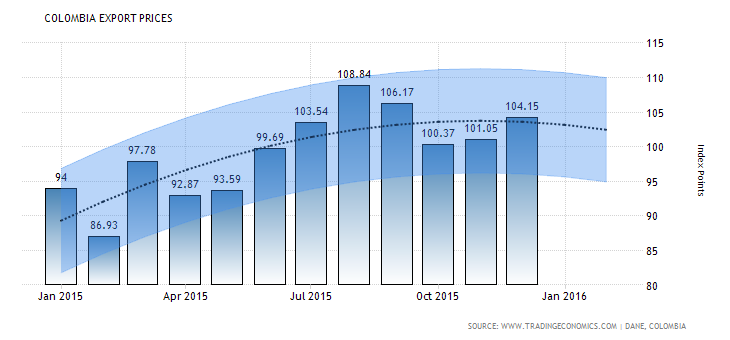 Source: http://www.tradingeconomics.com/colombia/export-prices/forecast
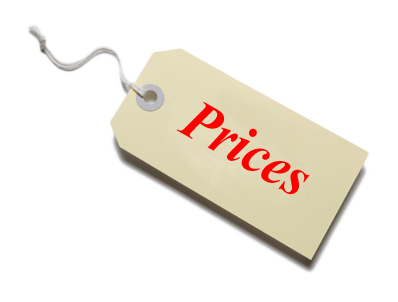 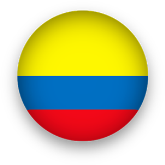 ПРЕДПОЛАГАЕМЫЕ ПОКАЗАТЕЛИ
Цены производителя в Колумбии
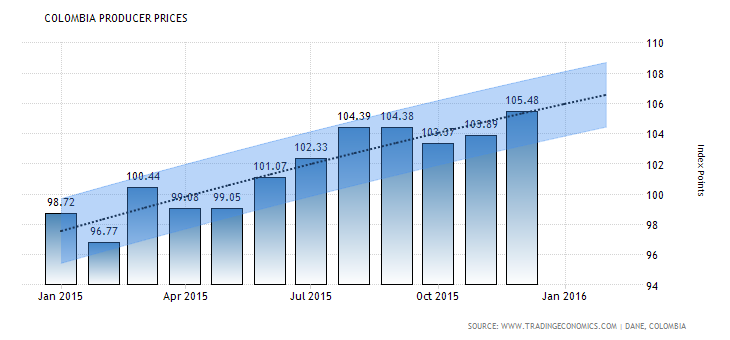 Source: http://www.tradingeconomics.com/colombia/producer-prices/forecast
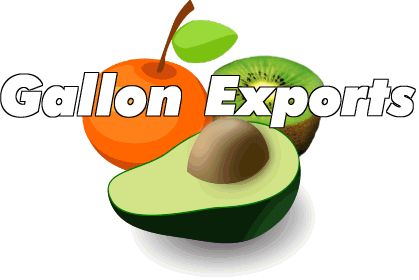 Please direct questions to:
Raul Gallon
954-783-1008
rgallon@GallonExports.com